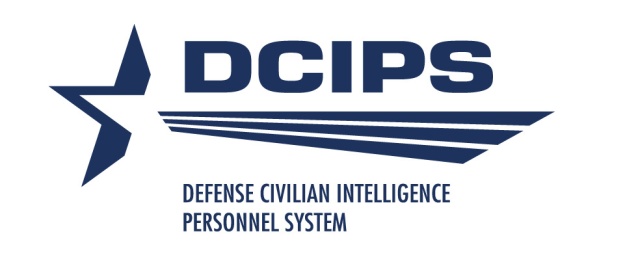 Compensation Workbench (CWB)
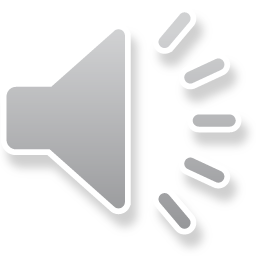 [Speaker Notes: This is the first presentation in the 18-part series For CWB training.  The following slides cover the “What is the CWB?” and the CWB Guide.]
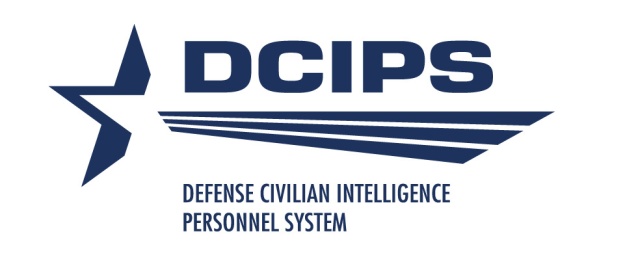 What is the CWB?
The Compensation Workbench (CWB) is a tool that helps Defense Civilian Intelligence Personnel System (DCIPS) organizations facilitate their pay pool panel meetings. 

It is a spreadsheet that contains all the functionality needed to conduct an effective pay pool panel:  Set up and lock a pay pool budget; generate and adjust salary increase (NGA Only); determine bonus amounts based on approved DCIPS algorithms; generate multiple statistics and charts of ratings and bonus amounts; and to generate employee notices of estimated bonus amounts.
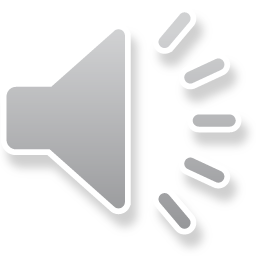 [Speaker Notes: The Compensation Workbench (CWB) is a tool that helps Defense Civilian Intelligence Personnel System (DCIPS) organizations facilitate their pay pool panel meetings. 

It is a spreadsheet that contains all the functionality needed to conduct an effective pay pool panel. Specific functionality includes the ability to: 
• Set up and lock a pay pool budget and administrator features; 
• Generate salary increase (NGA ONLY) and bonus amounts based on the approved DCIPS algorithms; 
• Adjust salary increase (NGA ONLY) and bonus amounts as appropriate; 
• Assign variable control points; 
• Generate multiple statistics and charts of ratings, salary increases, and bonus amounts; 
• Generate a file to upload payout results back to the organization’s HR system; and 
• Generate a one-page employee notice of estimated bonus amounts for each member of the pay pool.]
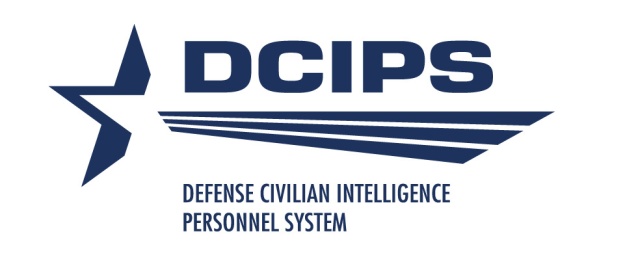 CWB Guide
The CWB Guide is available on the DCIPS Website at:

https://dcips.defense.gov/Training/

This guide is for pay pool administrators, pay pool managers, pay pool panel members, and pay pool review authorities who are responsible for using the CWB during their organization’s pay pool process. The guide is also intended for HR practitioners who support DCIPS organizations.
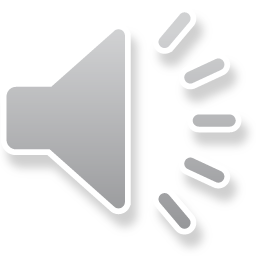 [Speaker Notes: The CWB Guide is for pay pool administrators, pay pool managers, pay pool panel members, and pay pool review authorities who are responsible for using the CWB during their organization’s pay pool process. 
It is also intended for HR practitioners who support DCIPS organizations. 

IAW DoDI 1400.25-V2012, Enclosure 3, Para 5.f. The purpose of a bonus is to provide meaningful reward for the highest levels of performance and work accomplishments within the context of the work level. 
Bonus algorithms will compute recommended bonus amounts based on the midpoint of the work level to which the employee is assigned. 

GG employees pay band in CWB relates to the work category and work level assigned to each employee in the pay pool. Salary ranges established for DCIPS banded employees will be utilized for both GG and banded employees.]
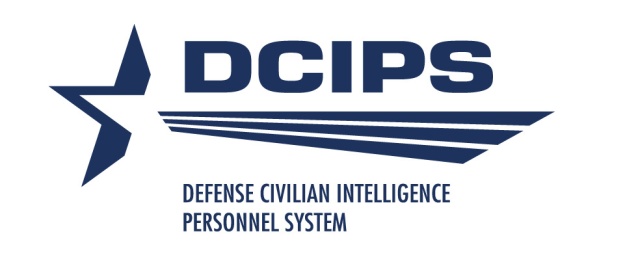 To continue CWB training, view next presentation
 “Pay Pools”
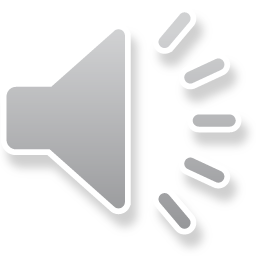 [Speaker Notes: This concludes the first presentation in the 18-part series for CWB training.  To continue training, view the next Presentation, entitled Pay Pools.]